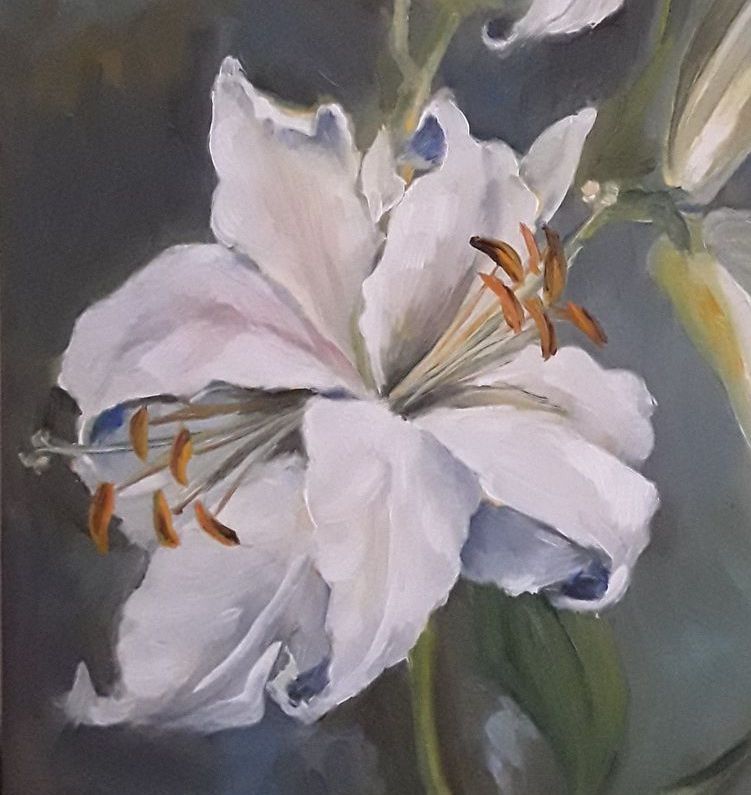 Renée Vivien
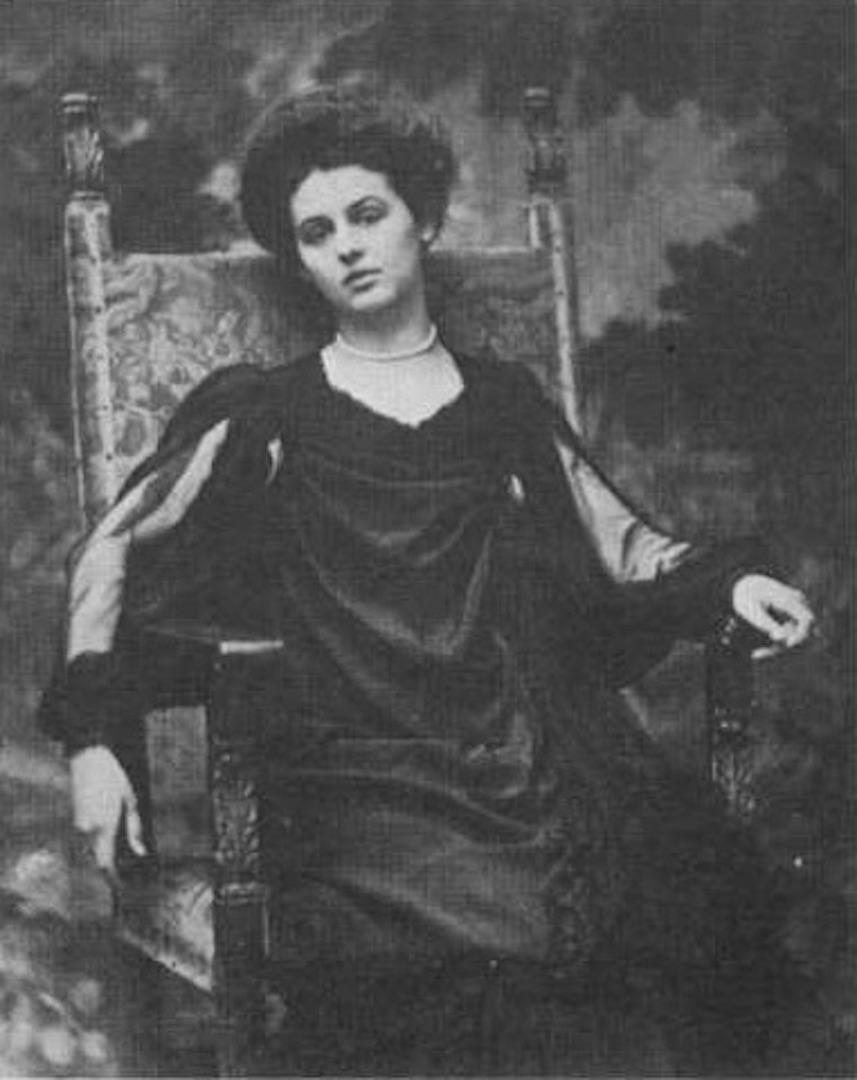 Poétesse de la Belle époque  
Femme libre et moderne
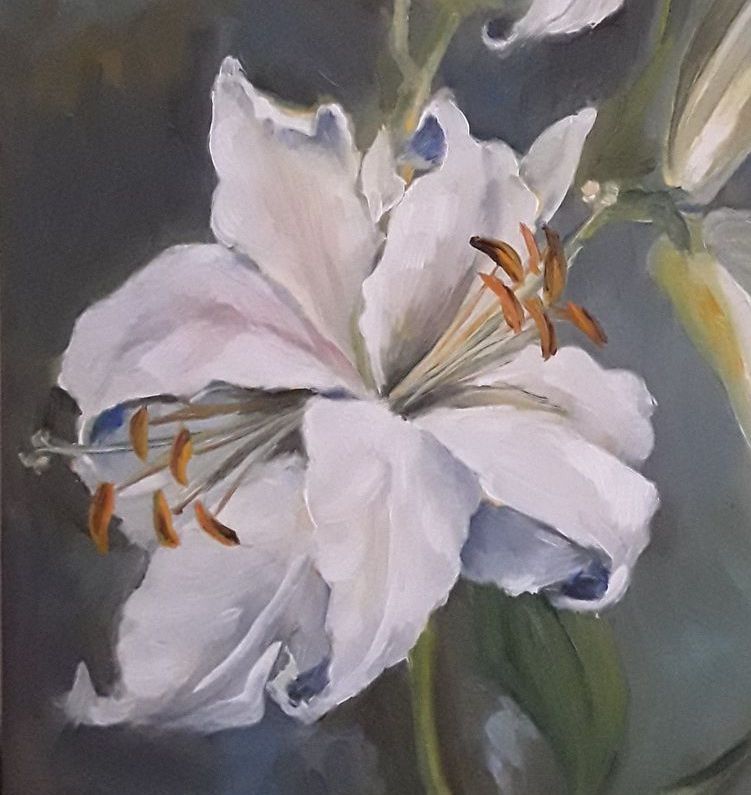 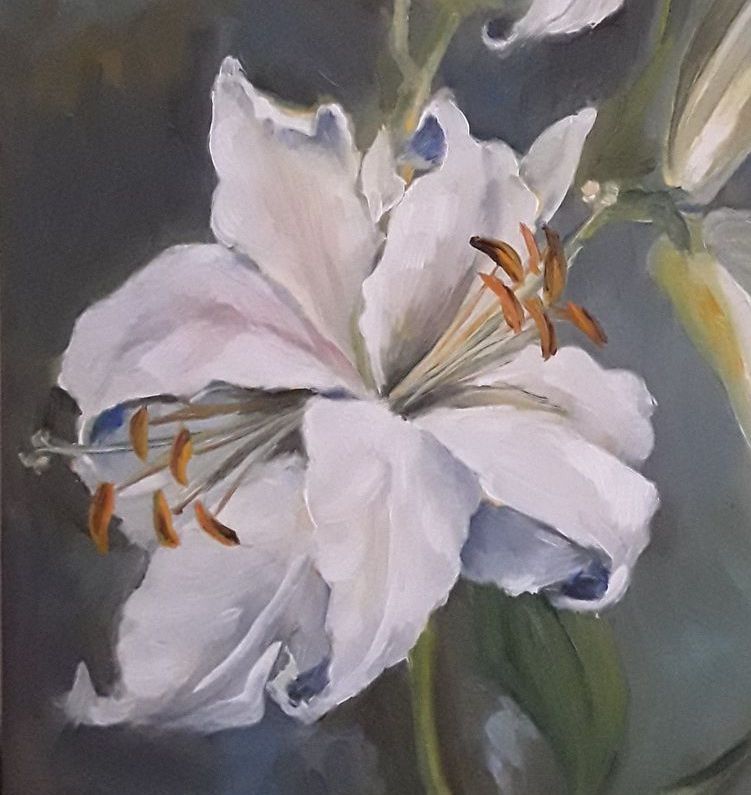 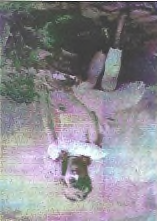 Pauline Tarn à 13 ans
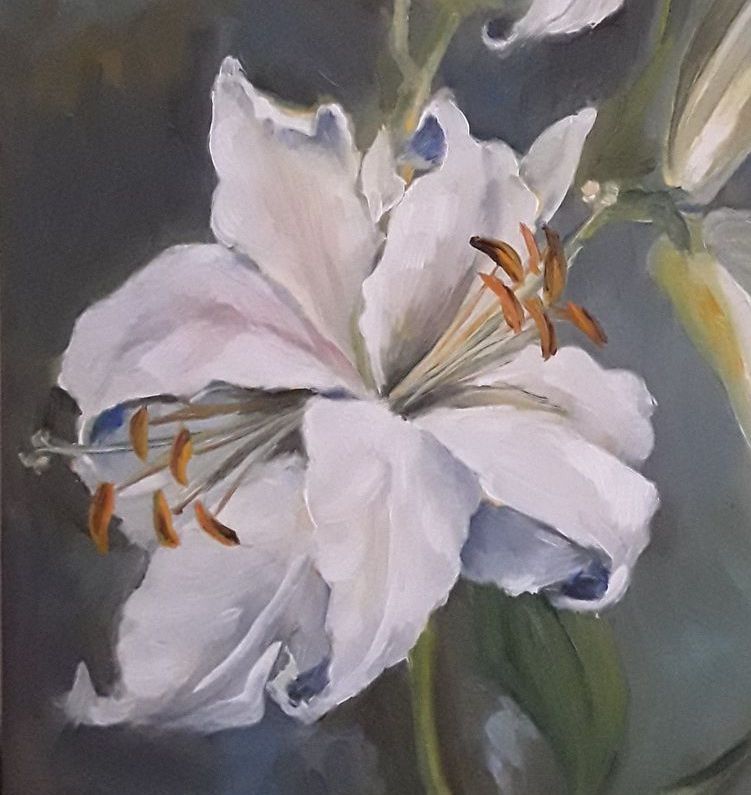 Aigues-marines

Des gouttes d’eau, — de l’eau de mer, —Mêlent leur lumière fluide,Pâle comme les flots d’hiver,À tes longs doigts d’Océanide.Comment décrire le secretDe leurs pâleurs froides et fines ?Ton regard vert semble un refletDes cruelles aigues-marines.
Ton corps a l’imprécis contourDes flots souples aux remous vagues,Et tes attitudes d’amourSe déroulent, comme les vagues.
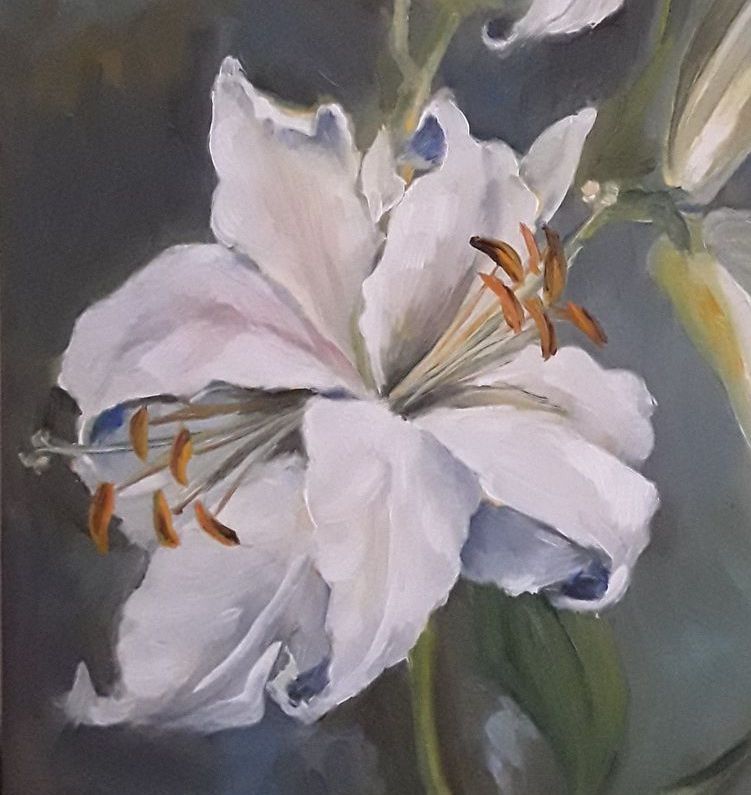 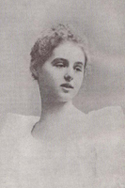 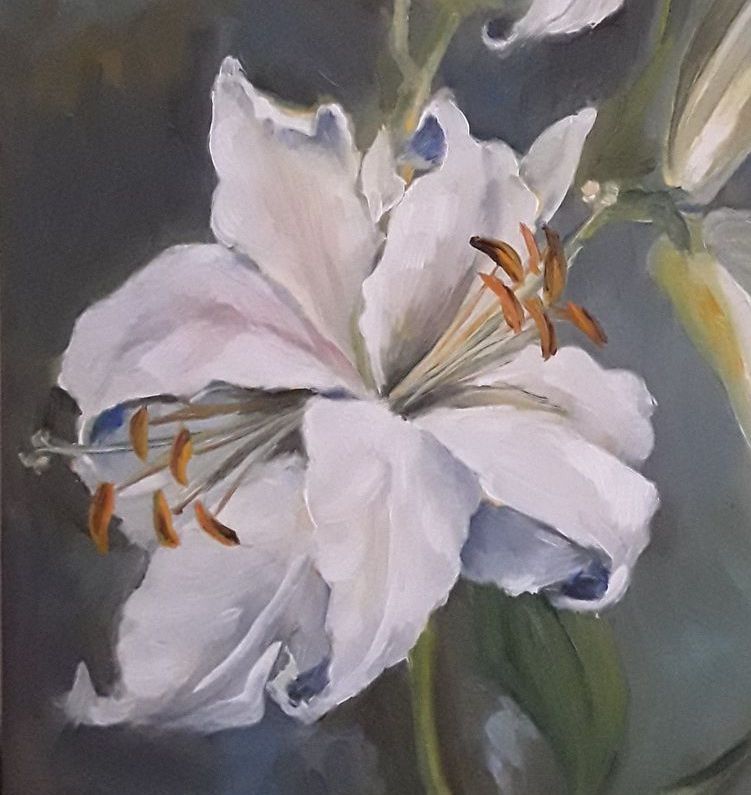 Pauline Tarn à 16 ans
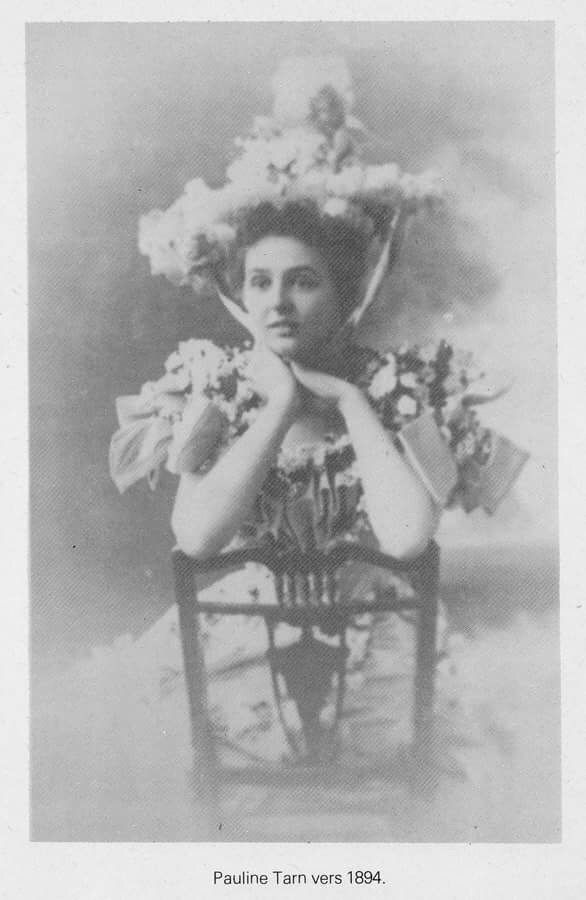 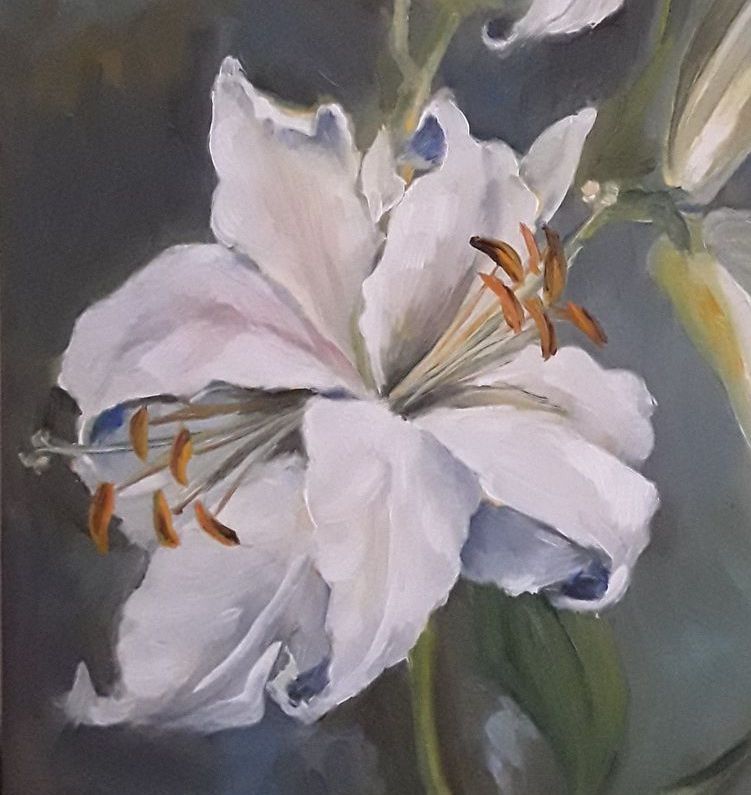 Pauline Tarn à 17 ans
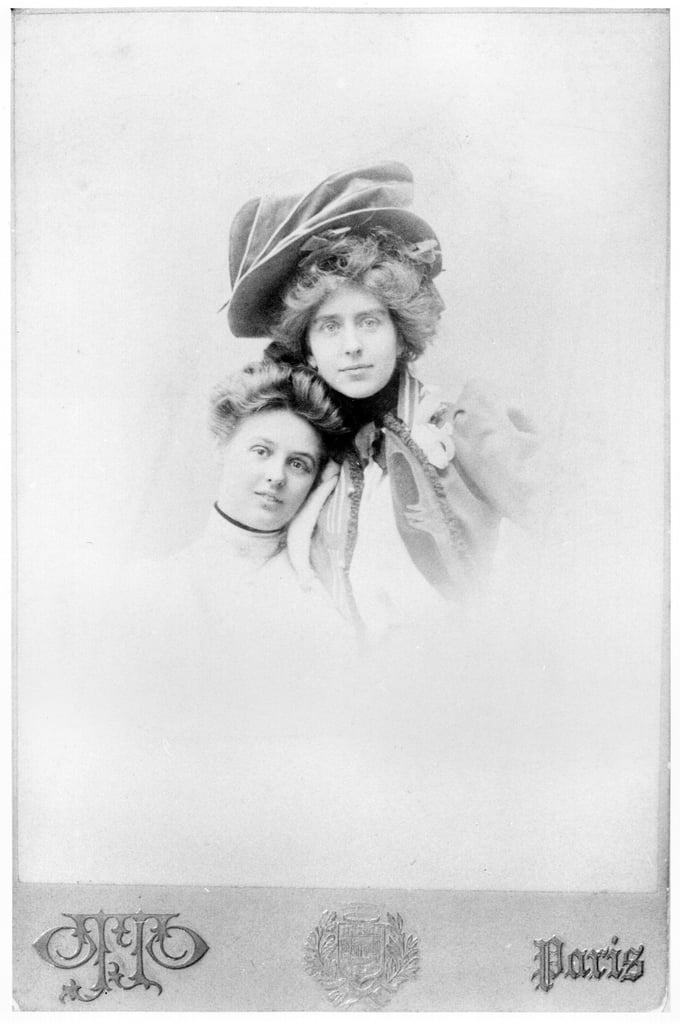 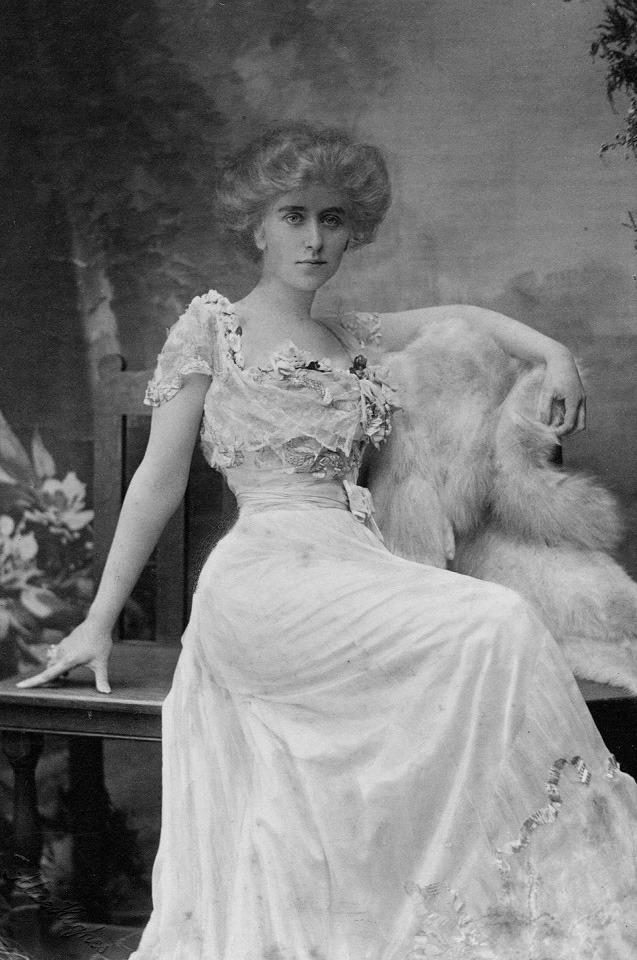 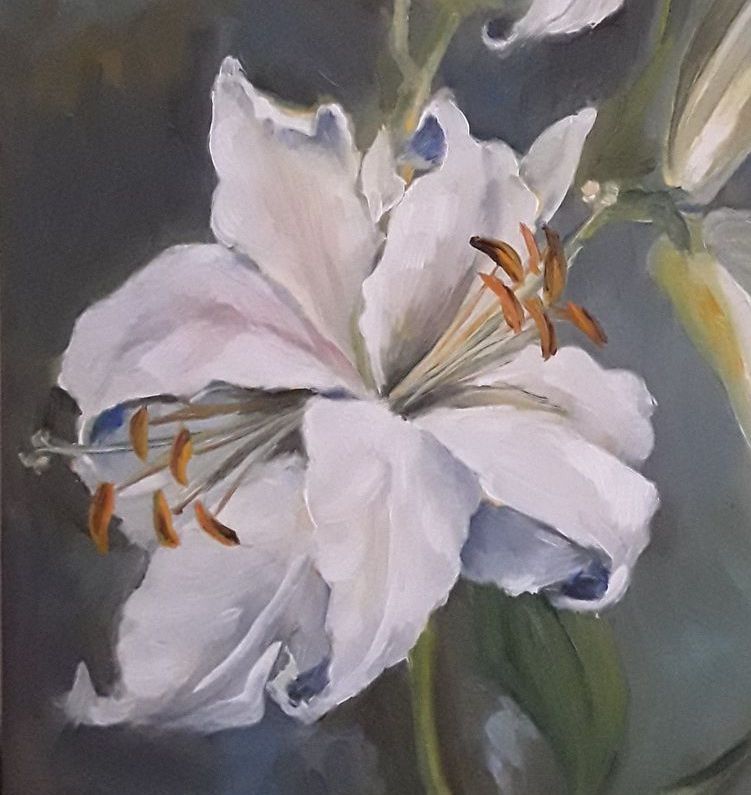 Nathalie Barney et Pauline Tarn
Nathalie Barney
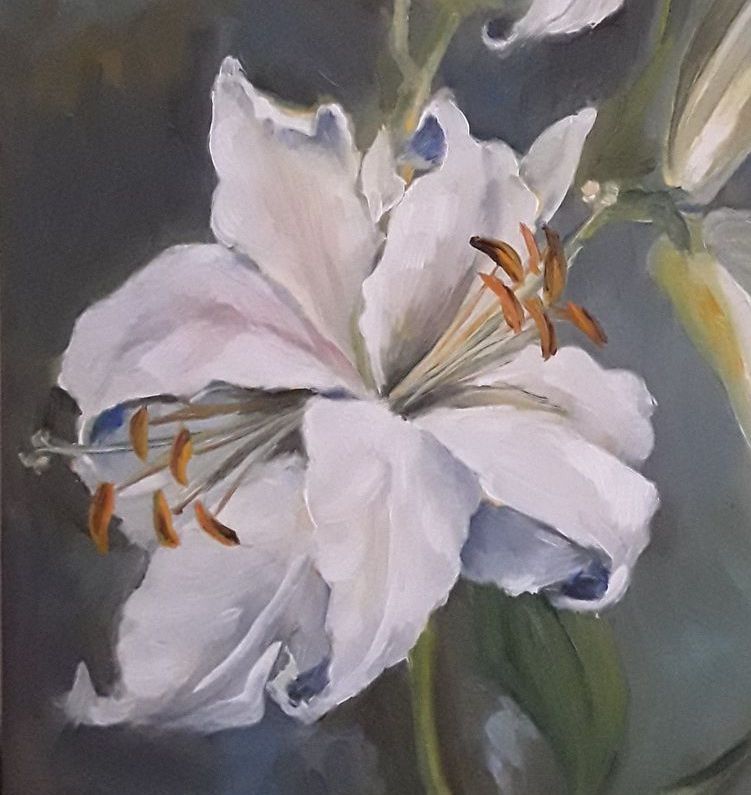 Doucement tu passas du sommeil à la mort
De la nuit à la tombe et du rêve au silence,
Comme s’évanouit le sanglot d’un accord
Dans l’air d’un soir d’été qui meurt de somnolence.
Au fond du crépuscule où sombrent les couleurs,
Où le monde pâlit sous les cendres du rêve,
Tu sembles écouter le reflux de la sève
Et l’avril musical qui fait chanter les fleurs.
Le velours de la terre aux caresses muettes
T’enserre, et sur ton front pleurent les violettes
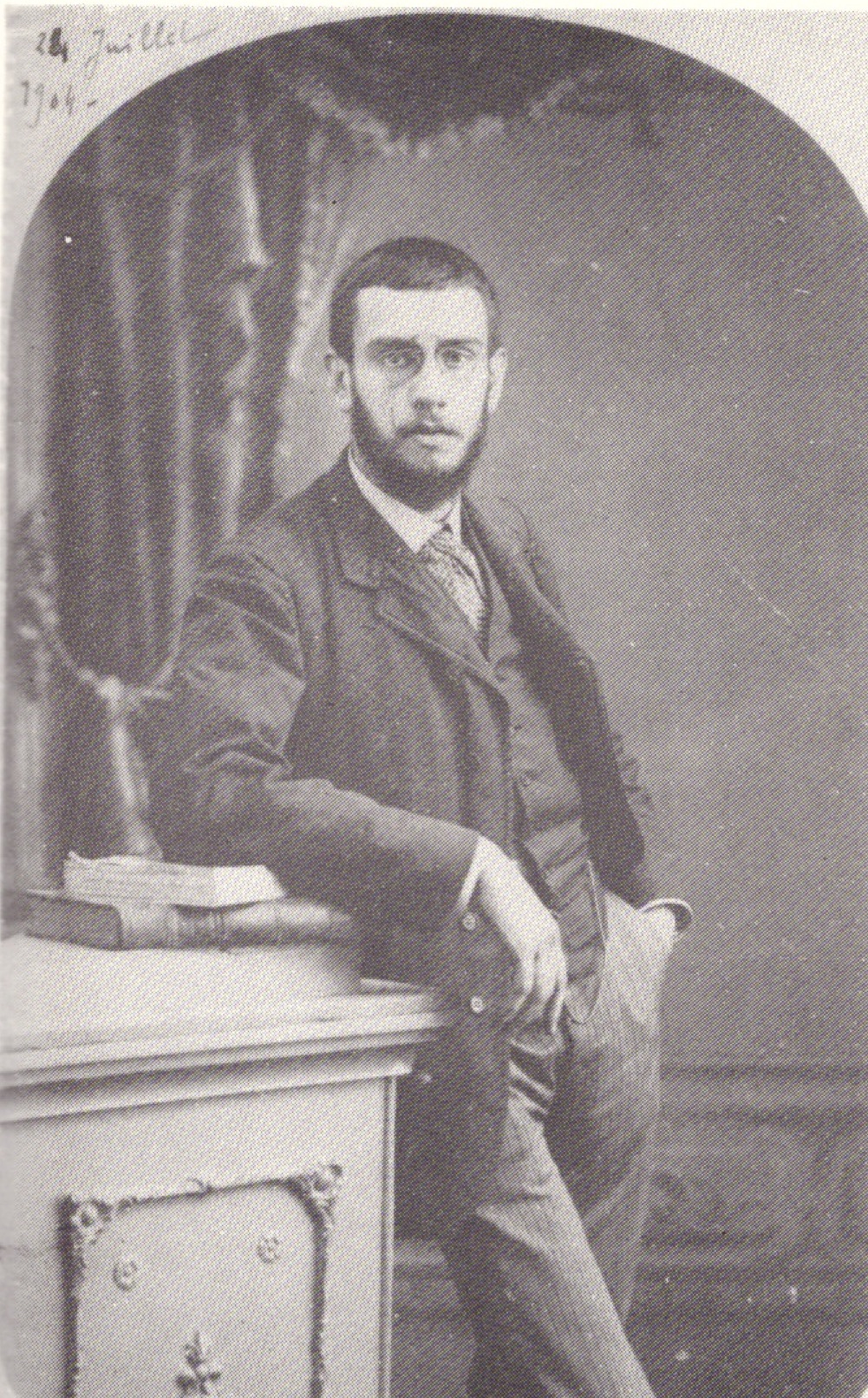 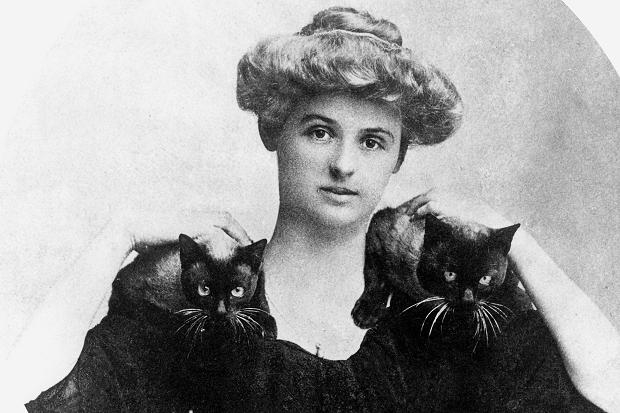 Jean Charles-Brun
Pauline Tarn devenue Renée Vivien
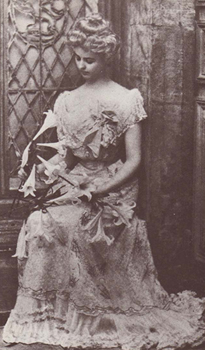 L’ombre jetait vers toi des effluves d’angoisse : 
Le silence devint amoureux et troublant. 
J’entendis un soupir de pétales qu’on froisse,
 Puis, lys entre les lys, m’apparut ton corps blanc. 
 
J’eus soudain le mépris de ma lèvre grossière… 
Mon âme fit ce rêve attendri de poser
 Sur ta grâce où longtemps s’attardait la lumière 
Le souffle frissonnant d’un mystique baiser. 
[…]
Éparse autour de toi pleurait la tubéreuse, 
Tes seins se dressaient fiers de leur virginité…
 Dans mes regards brûlait l’extase douloureuse 
Qui nous étreint au seuil de la divinité.
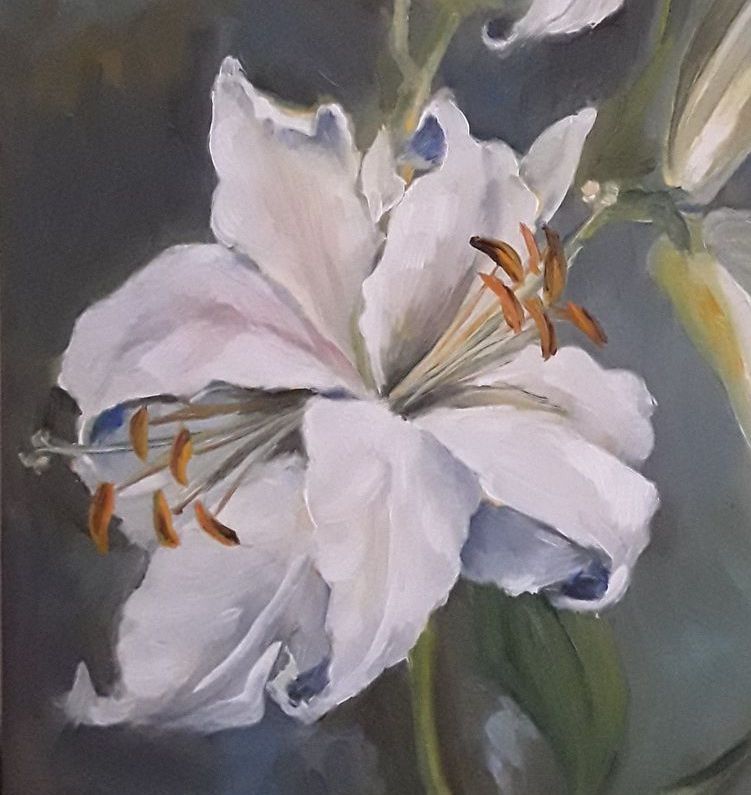 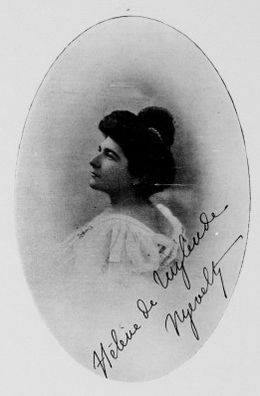 La baronne Hélène de Zuylen
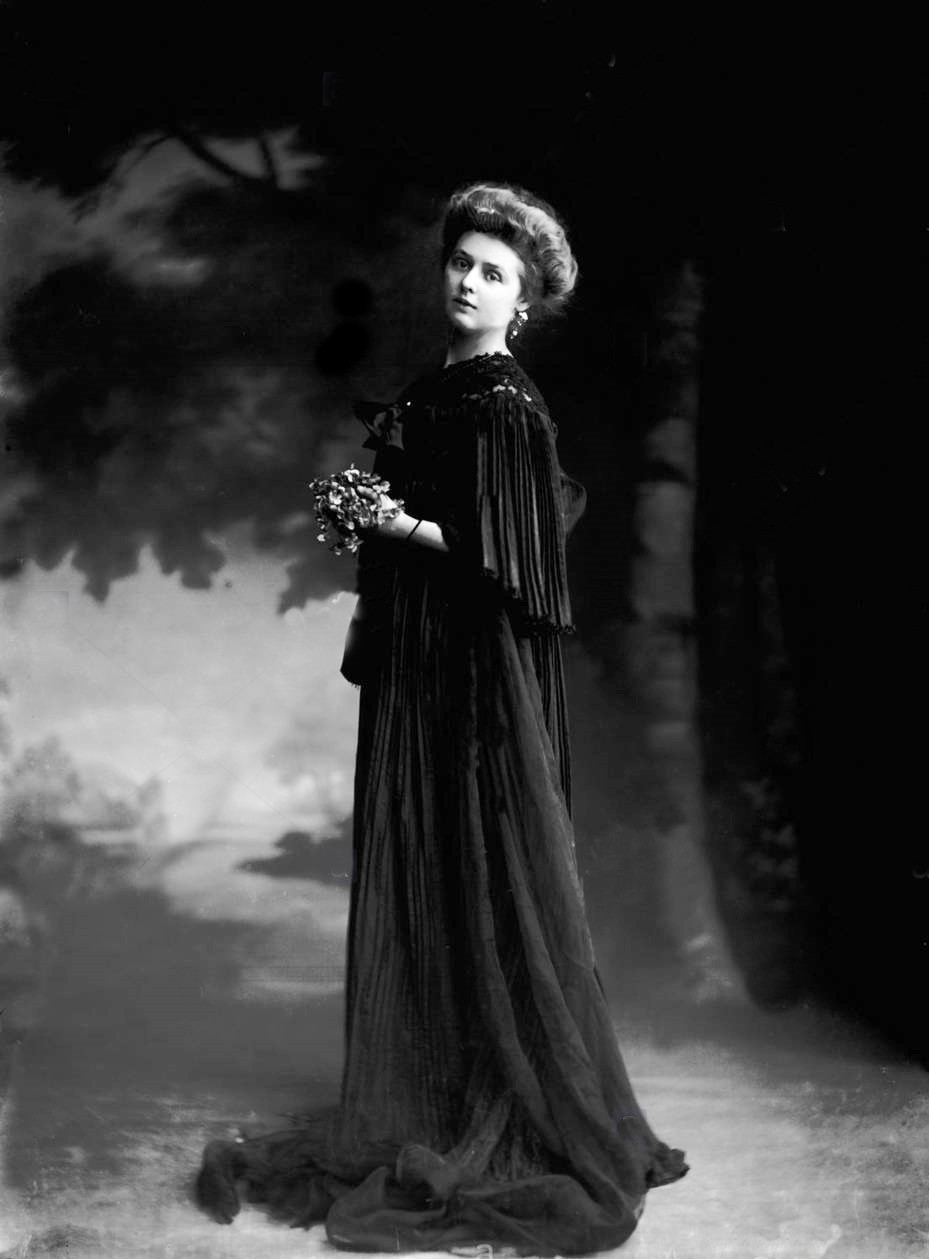 Douceur de mes chants, allons vers Mytilène. 
Voici que mon âme à repris son essor, 
Nocturne et craintive ainsi qu’une phalène 
Aux prunelles d’or. 
 
Allons vers l’accueil des vierges adorées : 
Nos yeux connaîtront les larmes des retours : 
Nous verrons enfin s’éloigner les contrées 
Des ternes amours. 
 
L’ombre de Psappha, tissant les violettes 
Et portant au front de fébriles pâleurs, 
Sourira là-bas de ses lèvres muettes 
Lasses de douleurs 

 […]
Renée Vivien en 1907
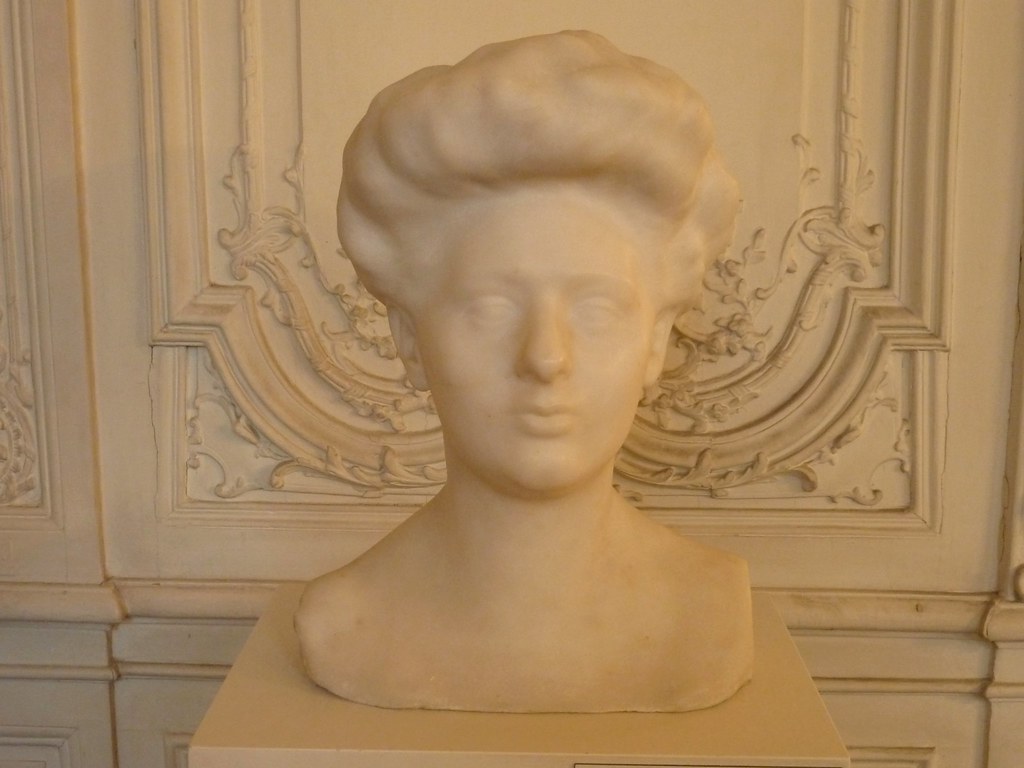 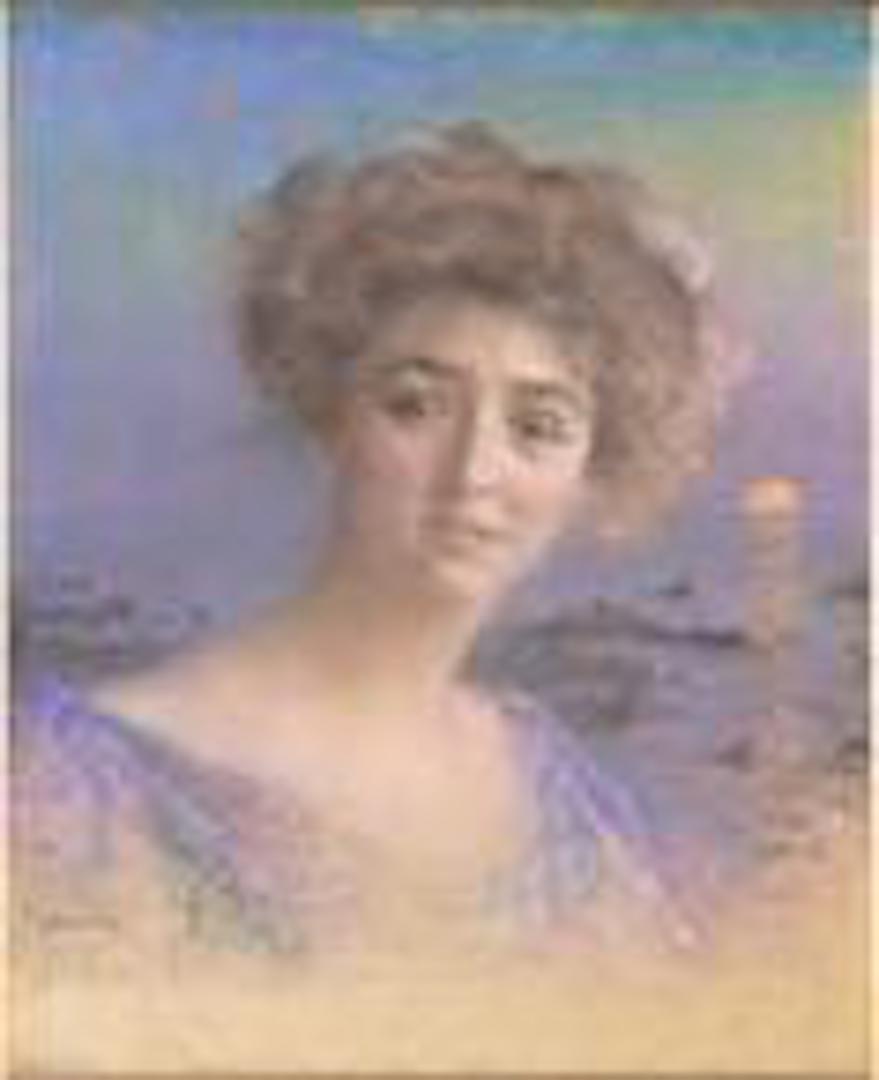 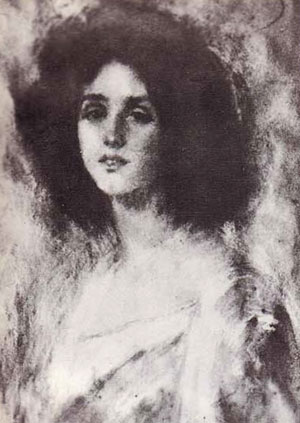 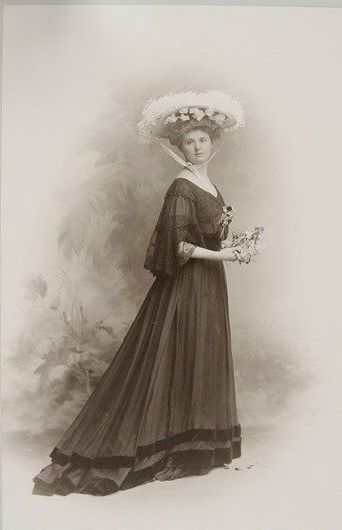 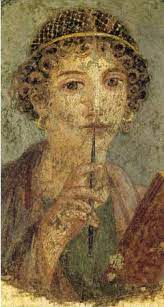 Ode à la femme aimée 


L’Homme fortuné qu’enivre ta présence
Me semble l’égal des Dieux, car il entend
Ruisseler ton rire et rêver ton silence,
Et moi, sanglotant,
 
Je frissonne toute, et ma langue est brisée :
Subtile, une flamme a traversé ma chair,
Et ma sueur coule ainsi que la rosée
Âpre de la mer ;

Un bourdonnement remplit de bruits d’orage
Mes oreilles, car je sombre sous l’effort,
Plus pâle que l’herbe, et je vois ton visage
A travers la mort.
Sapho , VII-VI siècle avant JC
Renée Vivien en  1907
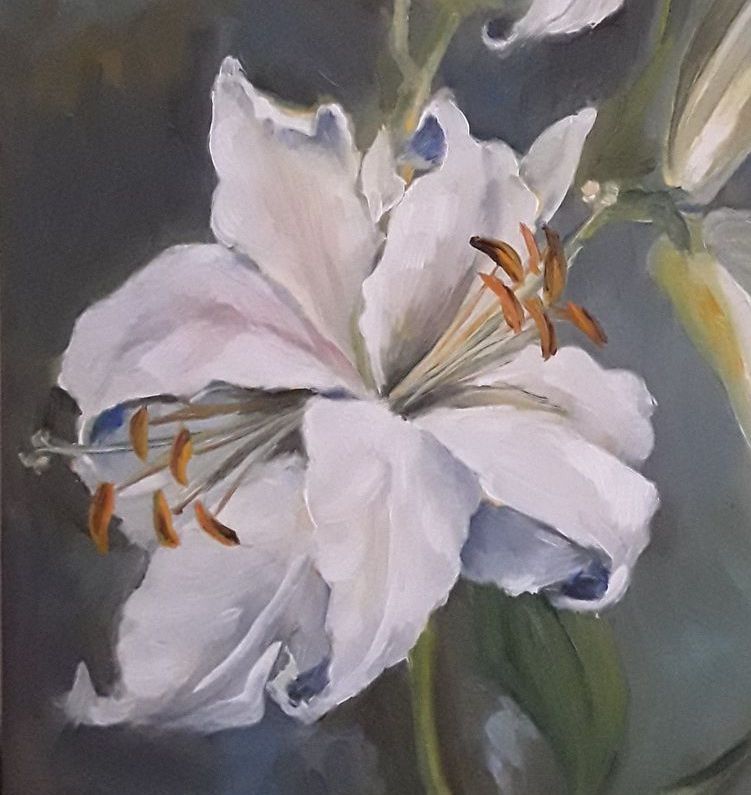 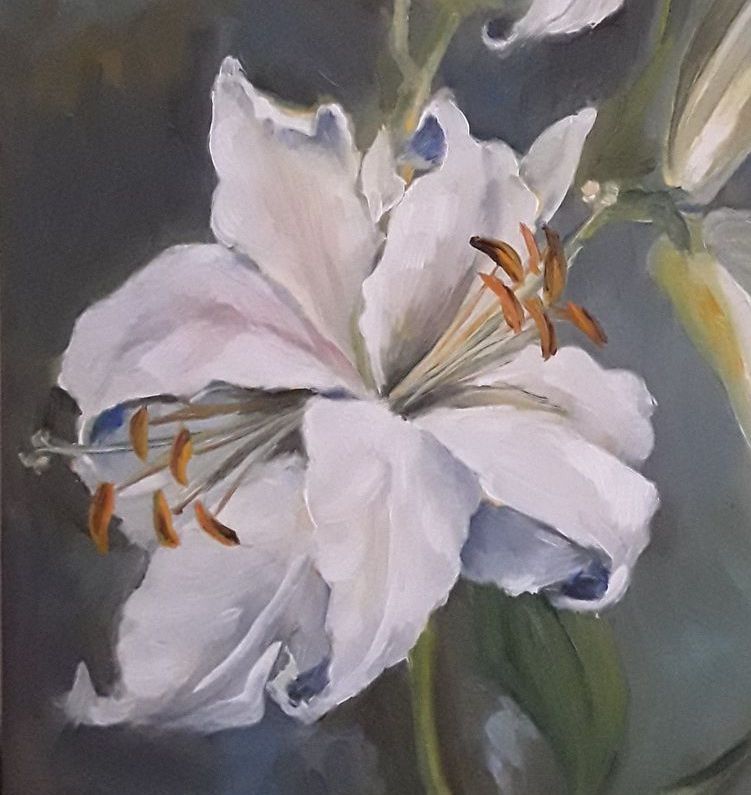 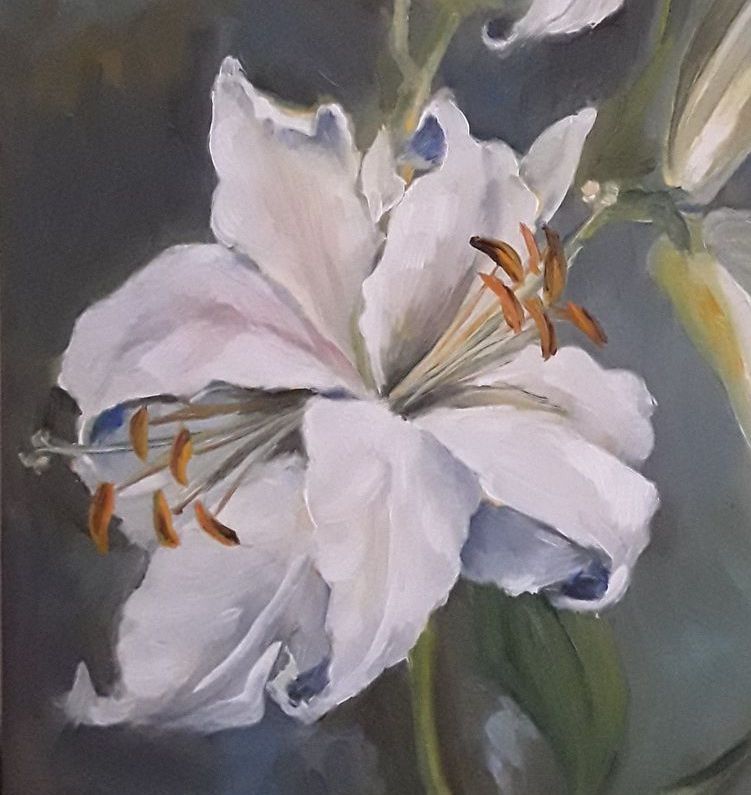 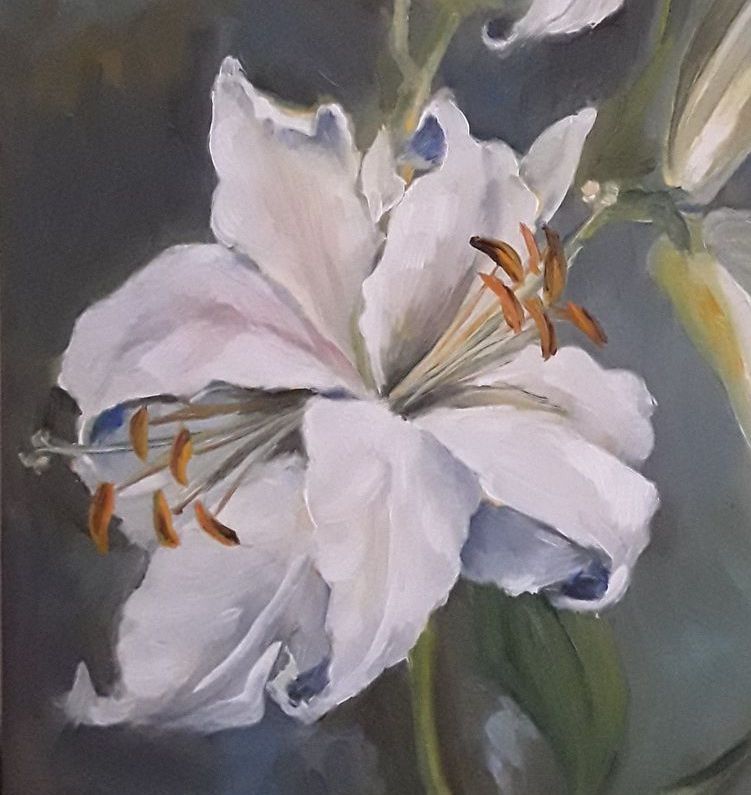 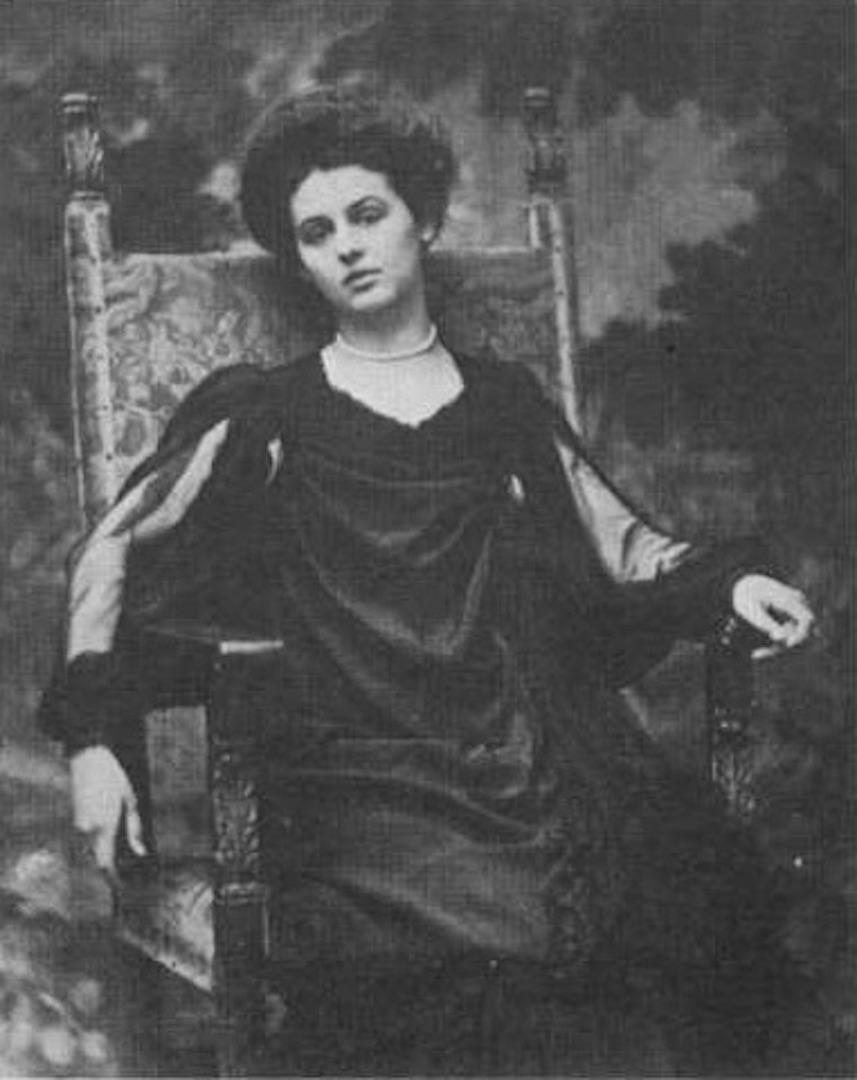 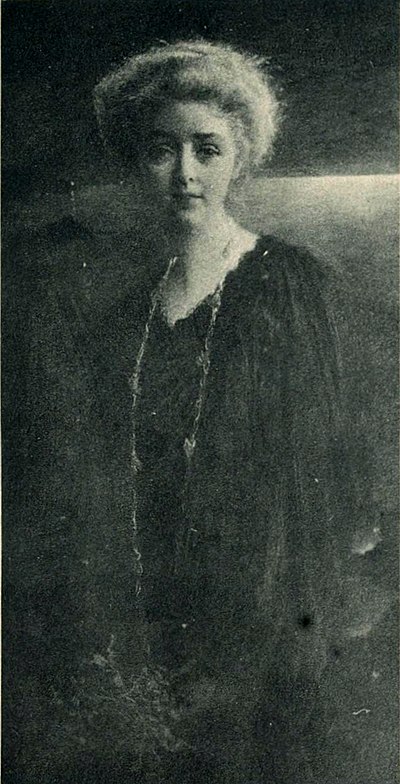 Voici la porte d’où je sors...
O mes roses et mes épines !
Qu’importe l’autrefois ? Je dors 
En songeant aux choses divines...
 
Voici donc mon âme ravie,
Car elle s’apaise et s’endort
Ayant, pour l’amour de la Mort, 
Pardonné ce crime : la Vie.
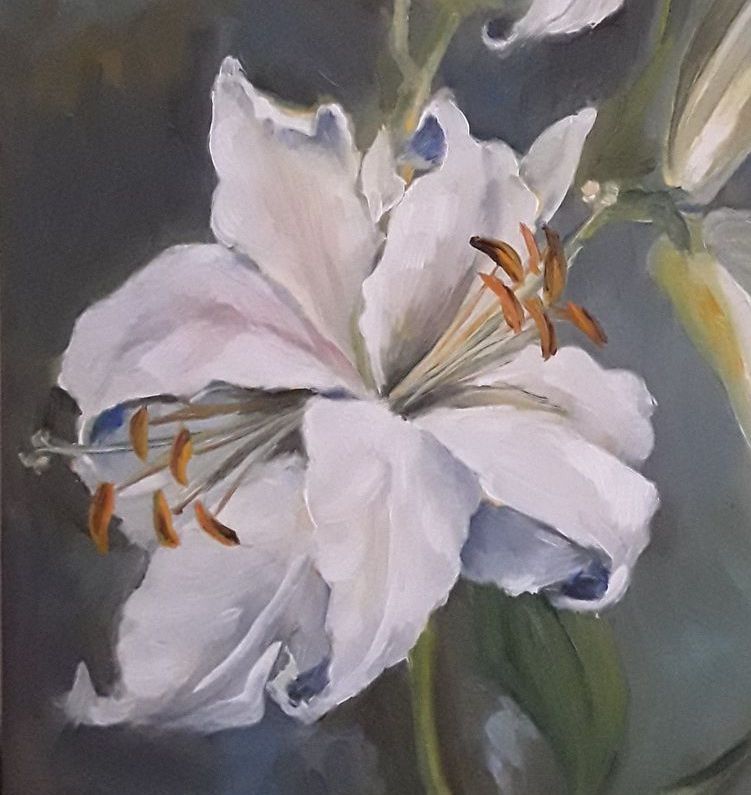 Portrait de Renée Vivien par Levy Dhurmer
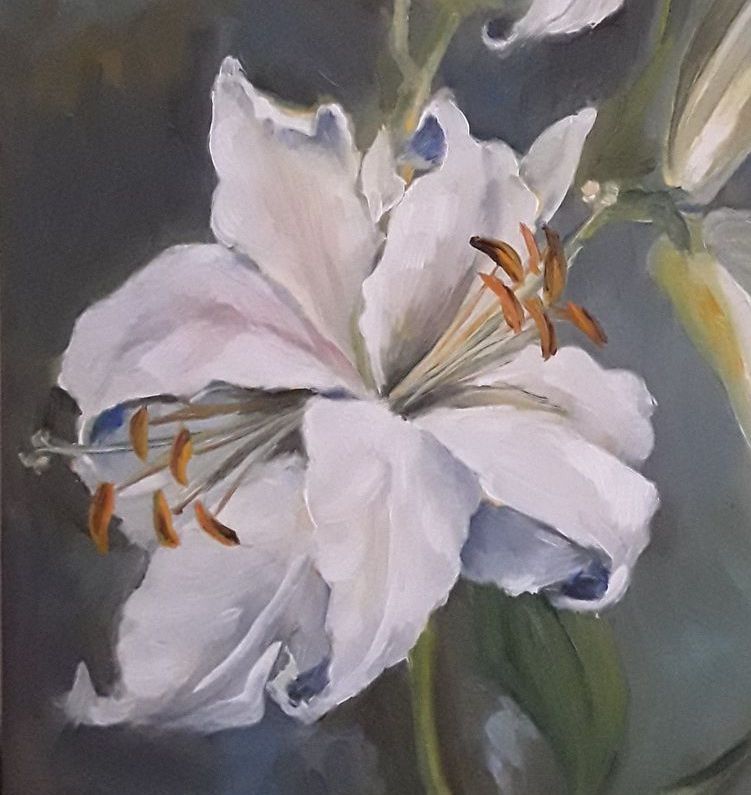 Une ombre pâle…
A recréé les souvenirs cendrés.
Et dans la poussière spectrale,
Tendrement, j’ai respiré ta mort.

Claude Evrard, co-fondateur de l’Académie Renée Vivien
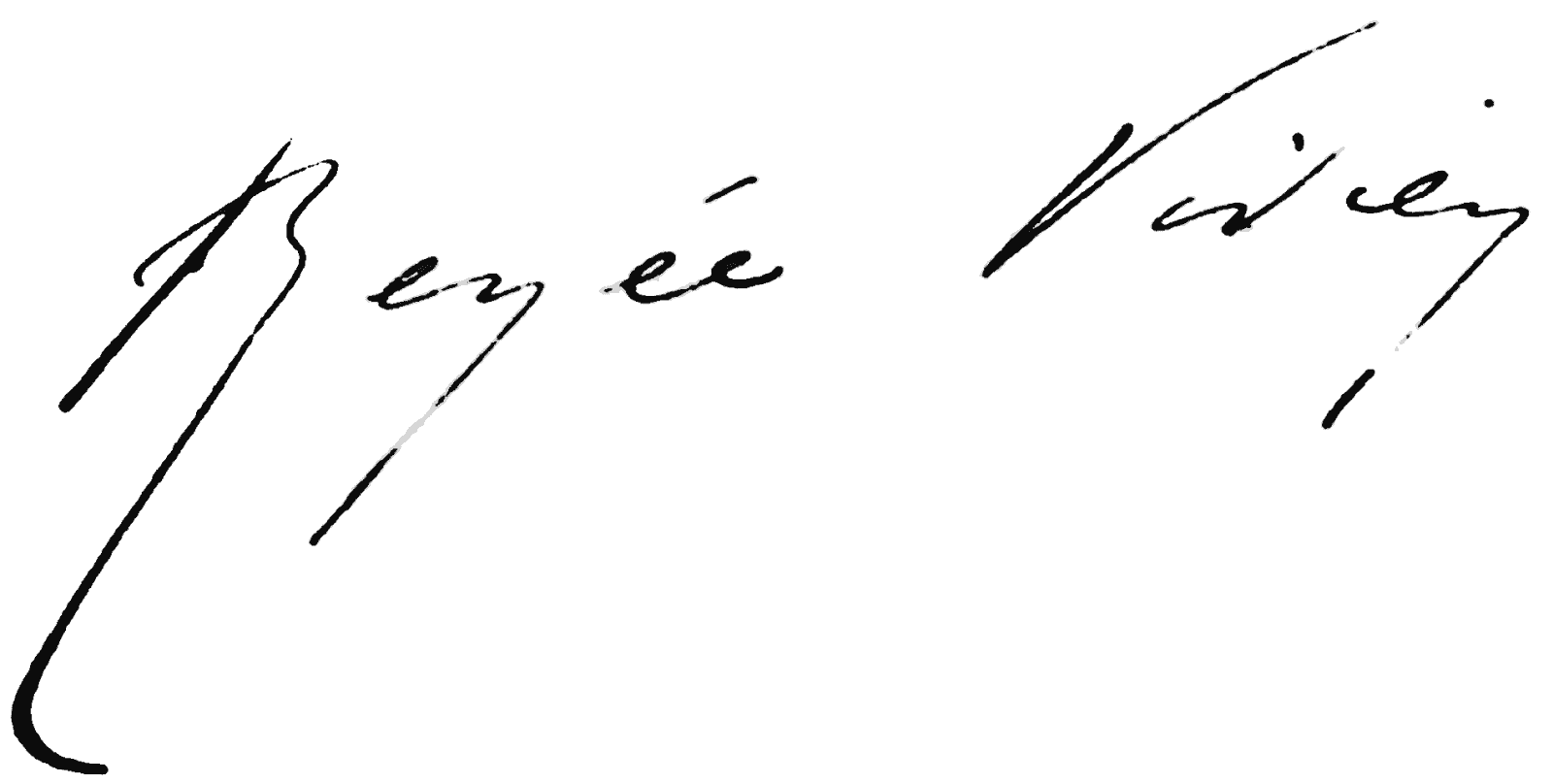 Nous vous remercions
 de votre présence et de votre  écoute.




Académie Renée Vivien 

Le lazarier
05380 Châteauroux-les-Alpes
06 81 93 32 26
http://academiereneevivien.unblog.fr
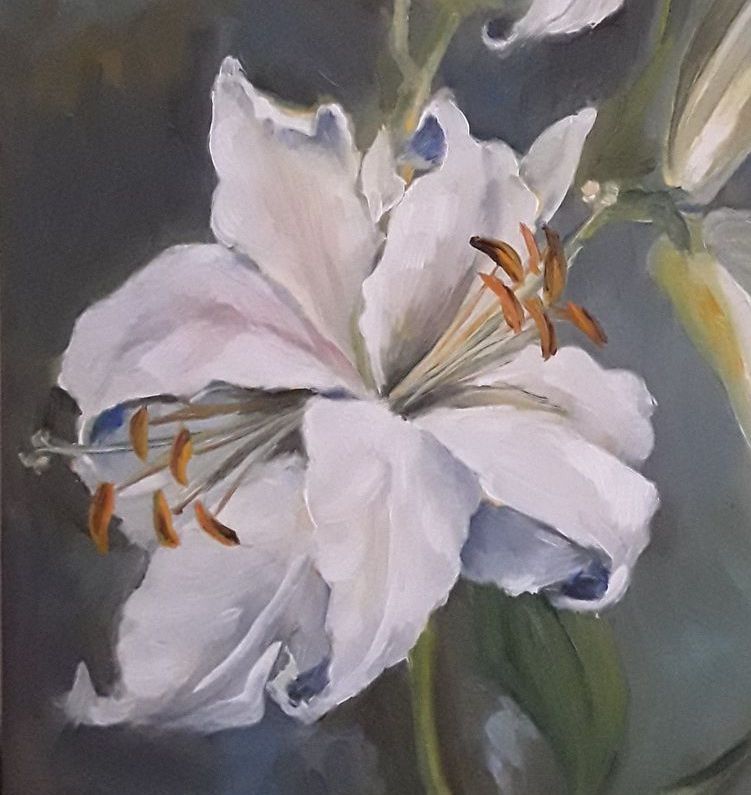